2- Anatomie de l’appareil respiratoire
Un ensemble des organes assure les échanges gazeux entre l’air et le sang;
La majeure partie logée dans la cage thoracique;
Occupe aussi la face et le cou.
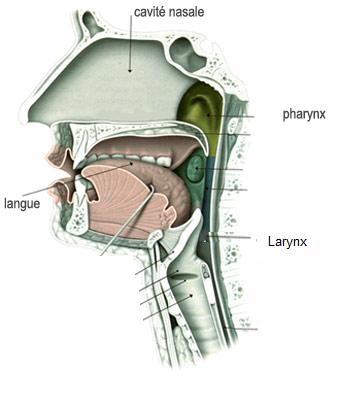 Les voies respiratoires supérieures
Les cornets ralentissent l’entrée de l’air dans le système respiratoire en créant des turbulences
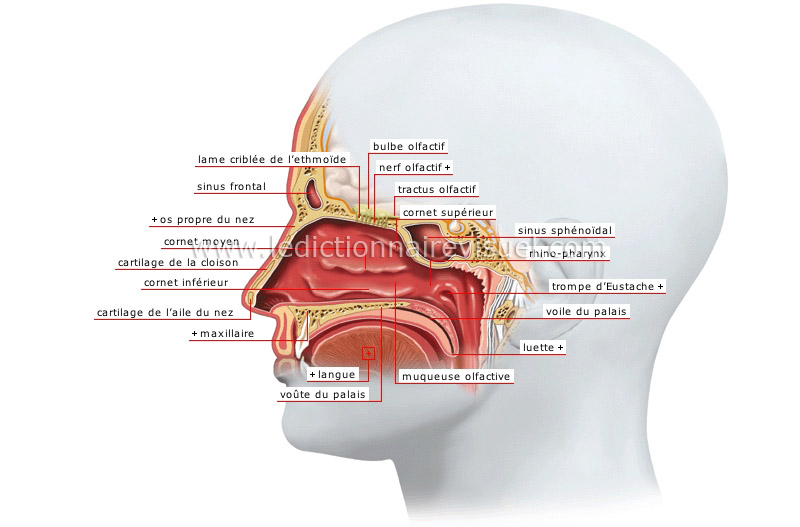 Lame osseuse constituant la voûte des fosses nasales
Petit os plat constituant le squelette de la racine du nez. Les deux os propres du nez se joignent le long de l’arête du nez.
Lame osseuse recourbée qui dépend de l’ethmoïde et contribue à l’olfaction en amenant l’air inspiré au contact de la muqueuse.
Lame de tissu élastique et résistant qui prolonge les os propres du nez et sépare les fosses nasales.
Lame osseuse recourbée qui dépend de l’ethmoïde.
Cavité creusée dans l’os du crâne, qui communique avec les fosses nasales et réchauffe l’air inspiré
Lame osseuse recourbée fixée à la paroi latérale des fosses nasales.
Fine lamelle de tissu élastique et résistant qui soutient l’aile du nez et délimite le contour de la narine.
Partie osseuse de la cloison séparant la bouche de la cavité nasale, prolongée par le voile du palais.
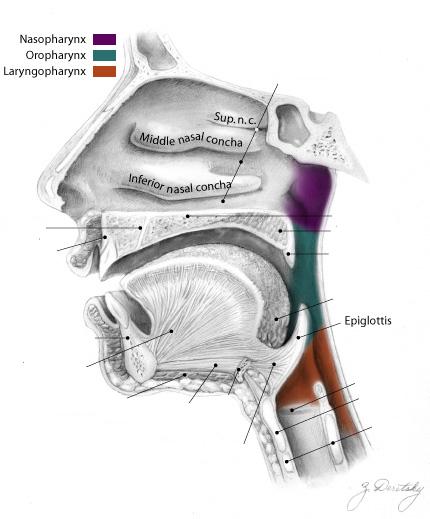 Ou rhinopharynx, situé en arrière des fosses nasales, après les choanes. C’est le lieu de l’abouchement de la trompe auditive
C’est le véritable carrefour aéro-digestif situé en arrière de la base de la langue. Il s’ouvre dans la cavité buccale par l’isthme du gosier où se trouvent les amygdales pharyngées
communique en avant avec l’orifice supérieur du larynx pour la voie aérienne et en bas avec l’œsophage cervical pour la voie digestive.
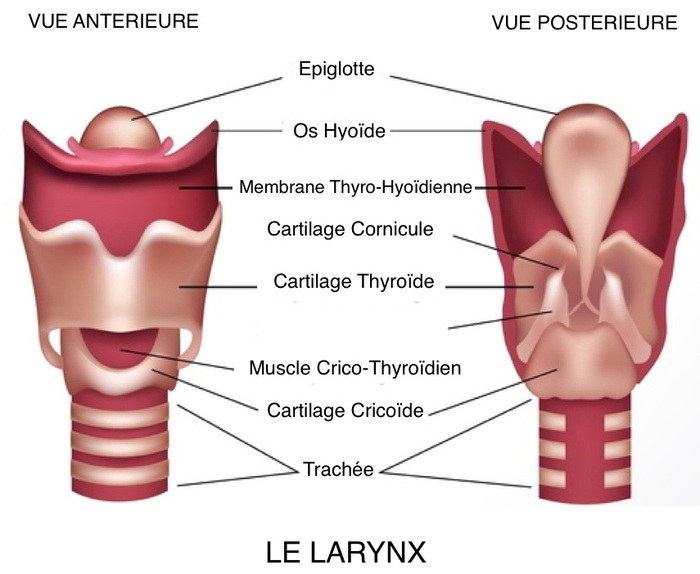 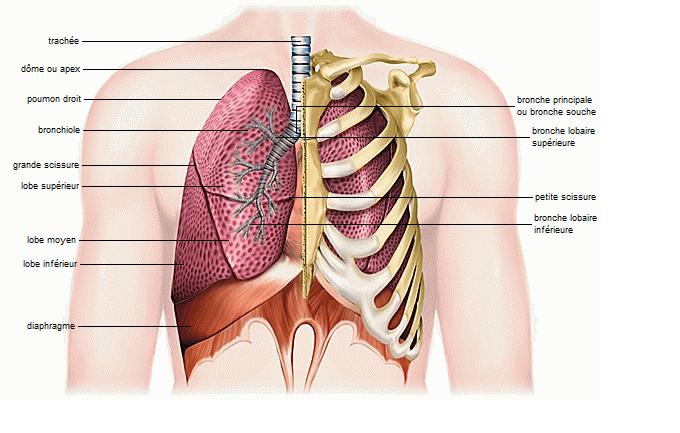 Les voies respiratoires inférieures
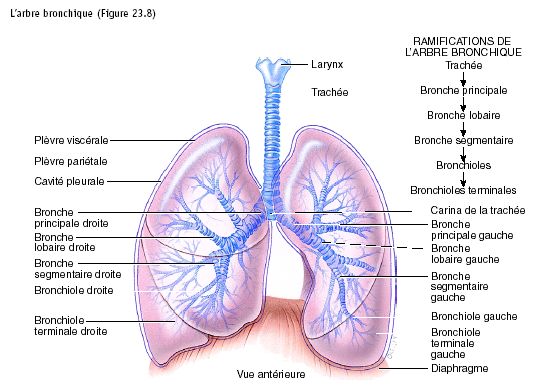 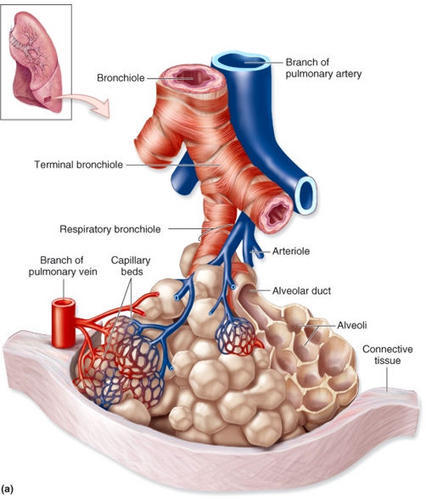 Le poumon droite divisé en 3 lobes alors que le poumon gauche en 2 lobes seulement
L’ air inspiré chemine dans l’arbre bronchique pour rejoindre les alvéoles pulmonaire où les échanges gazeux se font par diffusion
Feuillet externe élastique de l’enveloppe pulmonaire, adhérant à la paroi thoracique et au diaphragme.
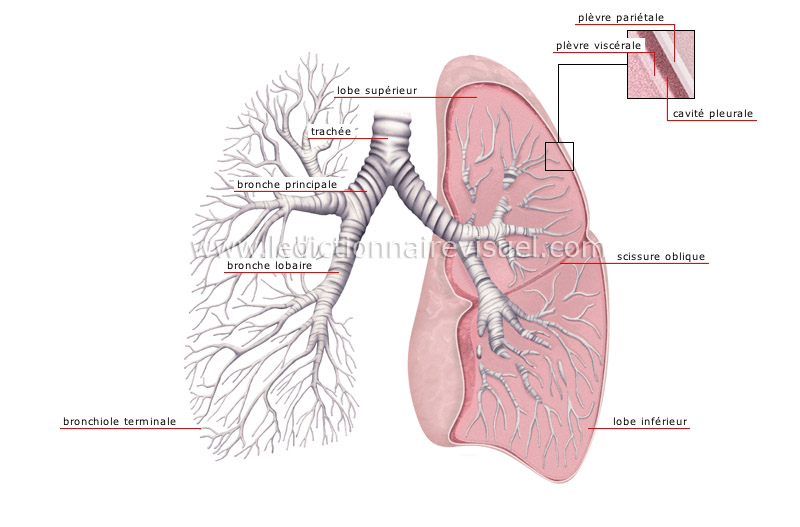 Feuillet interne élastique de l’enveloppe pulmonaire, recouvrant le poumon et les scissures. L’élasticité de la plèvre permet au poumon de changer de volume.
Sillon profond délimitant les lobes supérieur et inférieur du poumon et au fond duquel s’insère la plèvre viscérale.